品番:N2904
高級ステンレス製ネイルケアセット6P
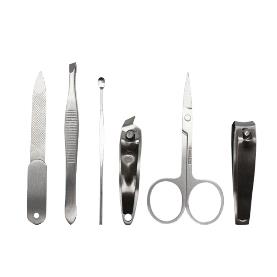 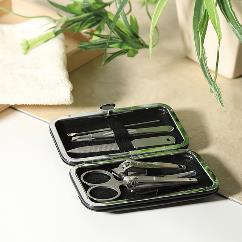 上代:\780(税込\858)
オシャレで高級感あふれる
男女兼用ネイルセット
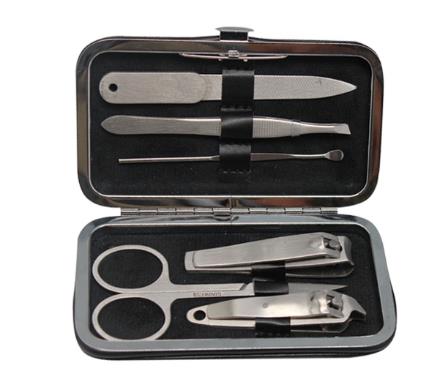 ■商品情報
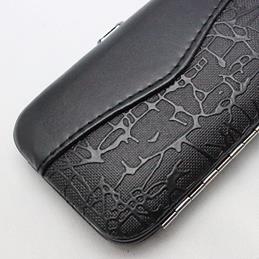 memo
■名入れ範囲
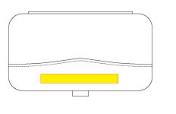 W60×H10mm